DIVERSITY
quiz
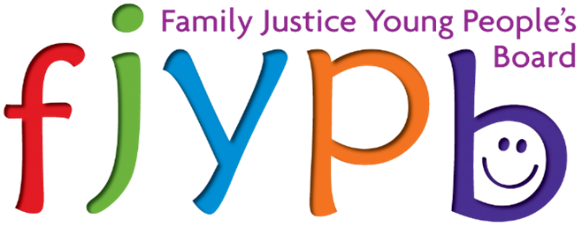 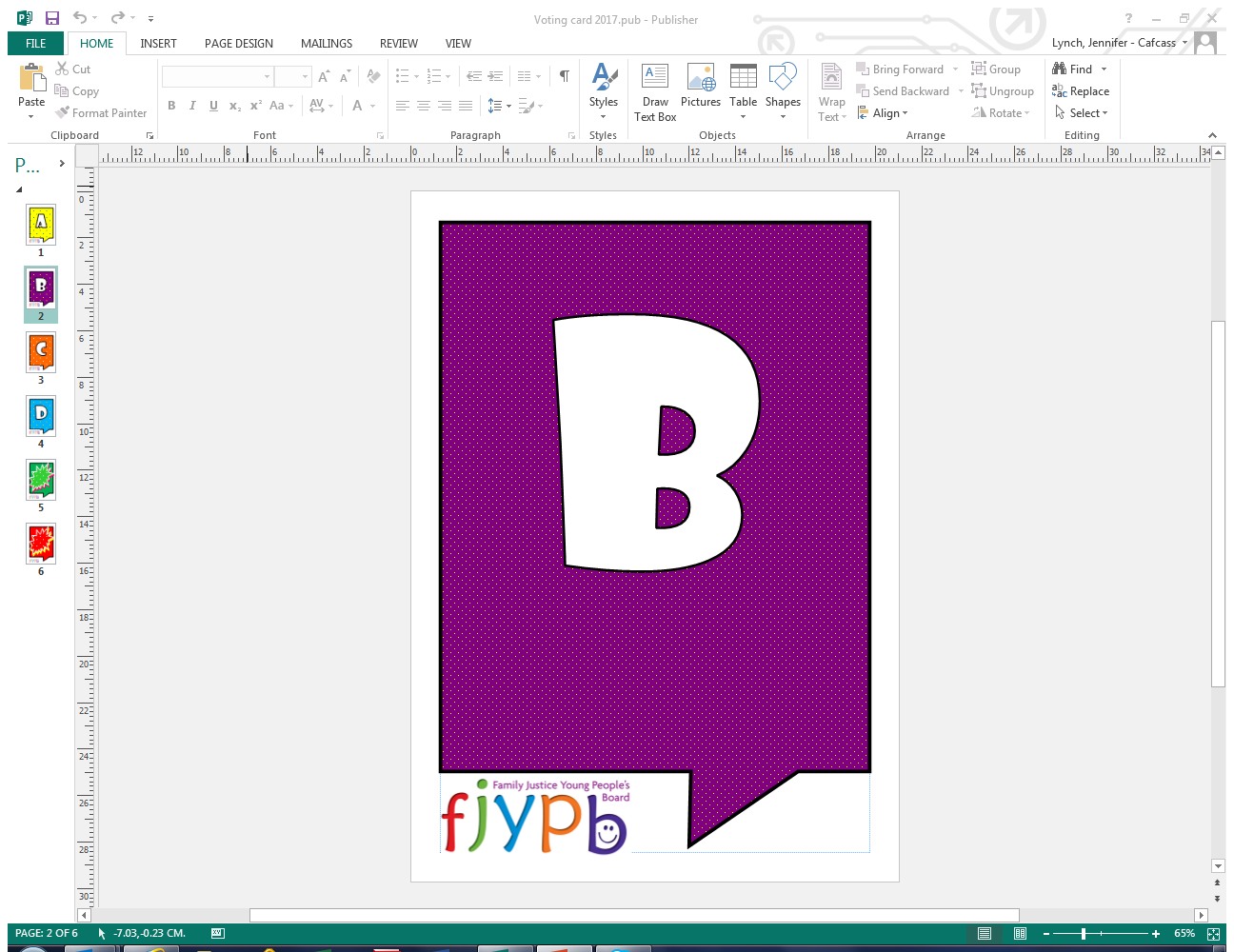 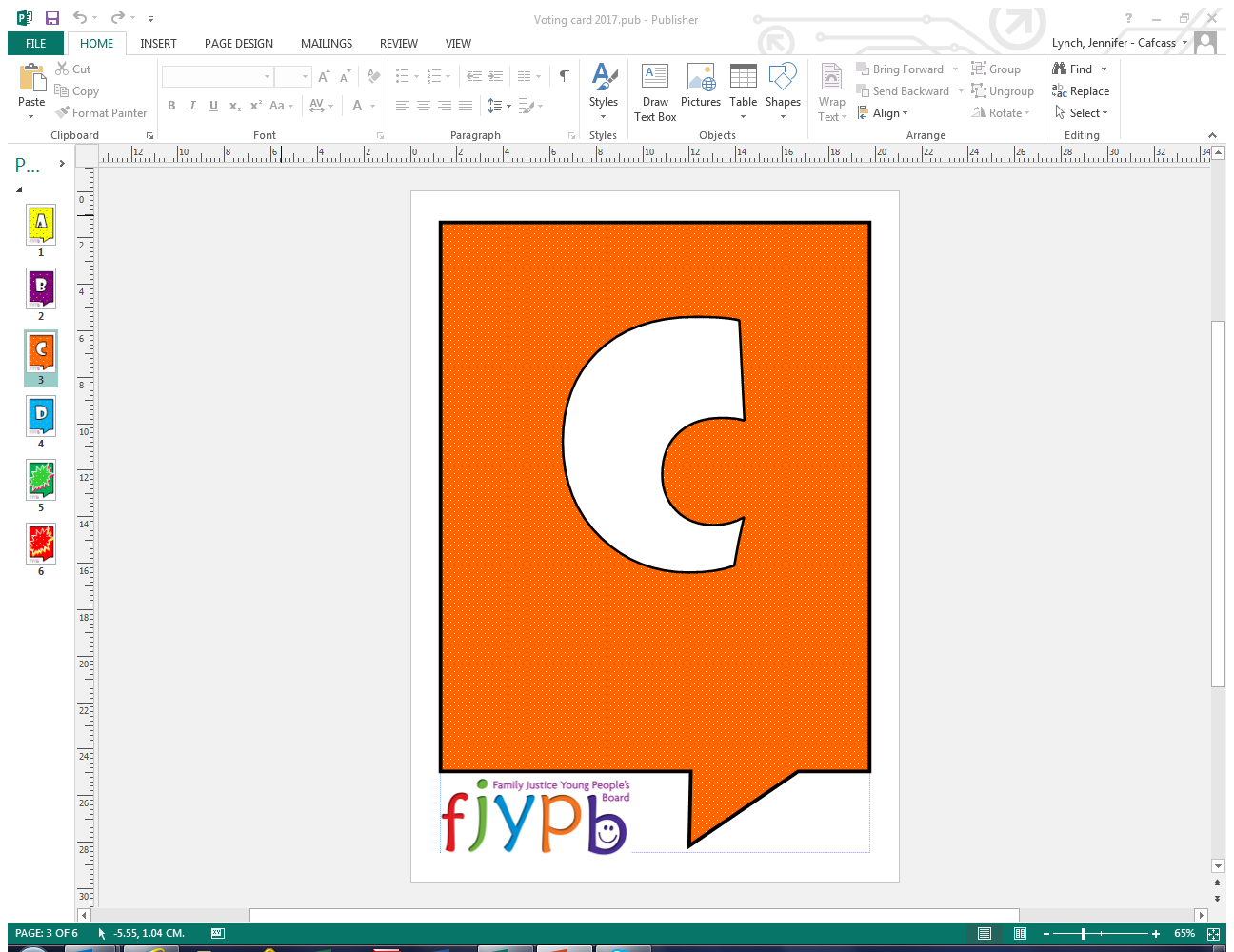 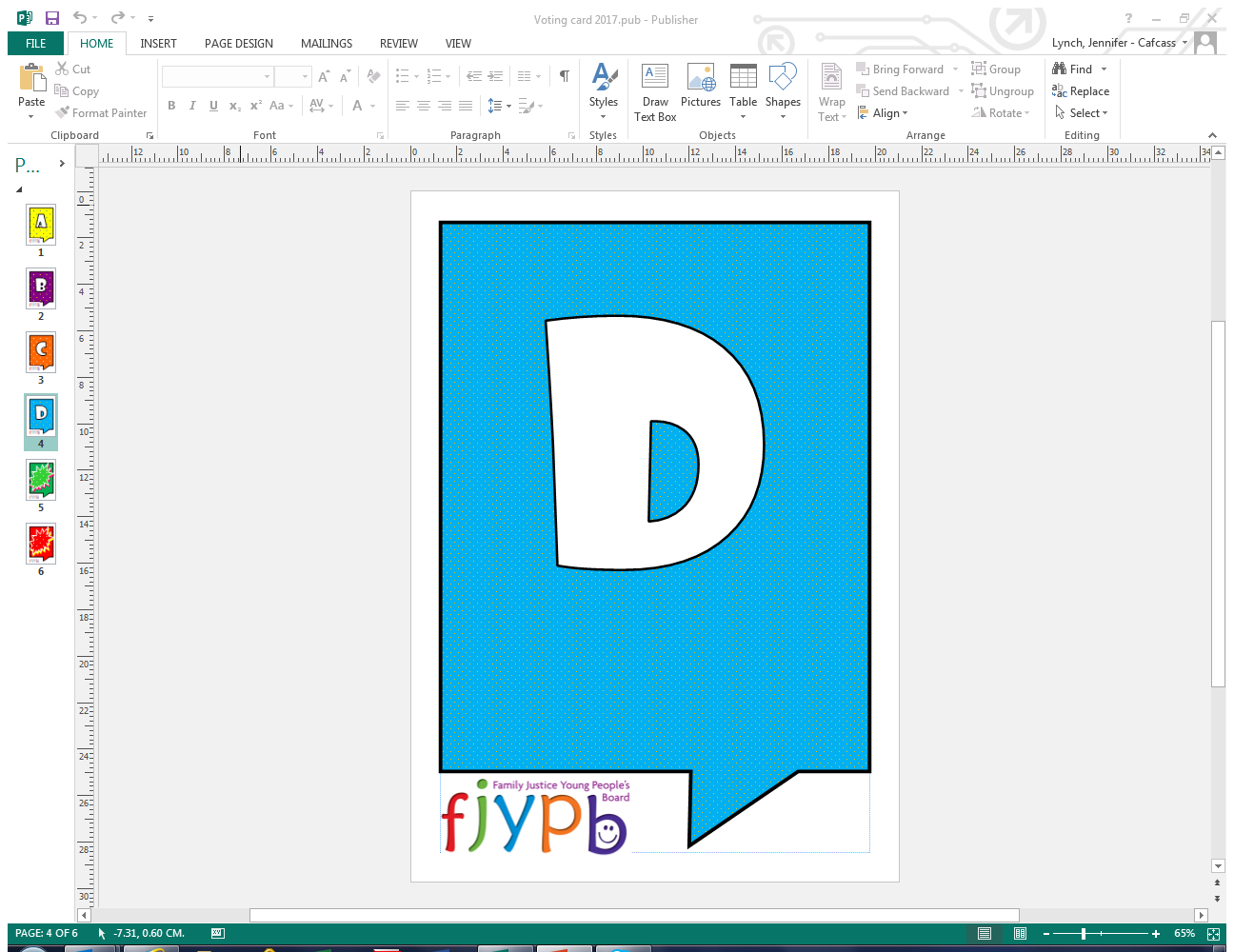 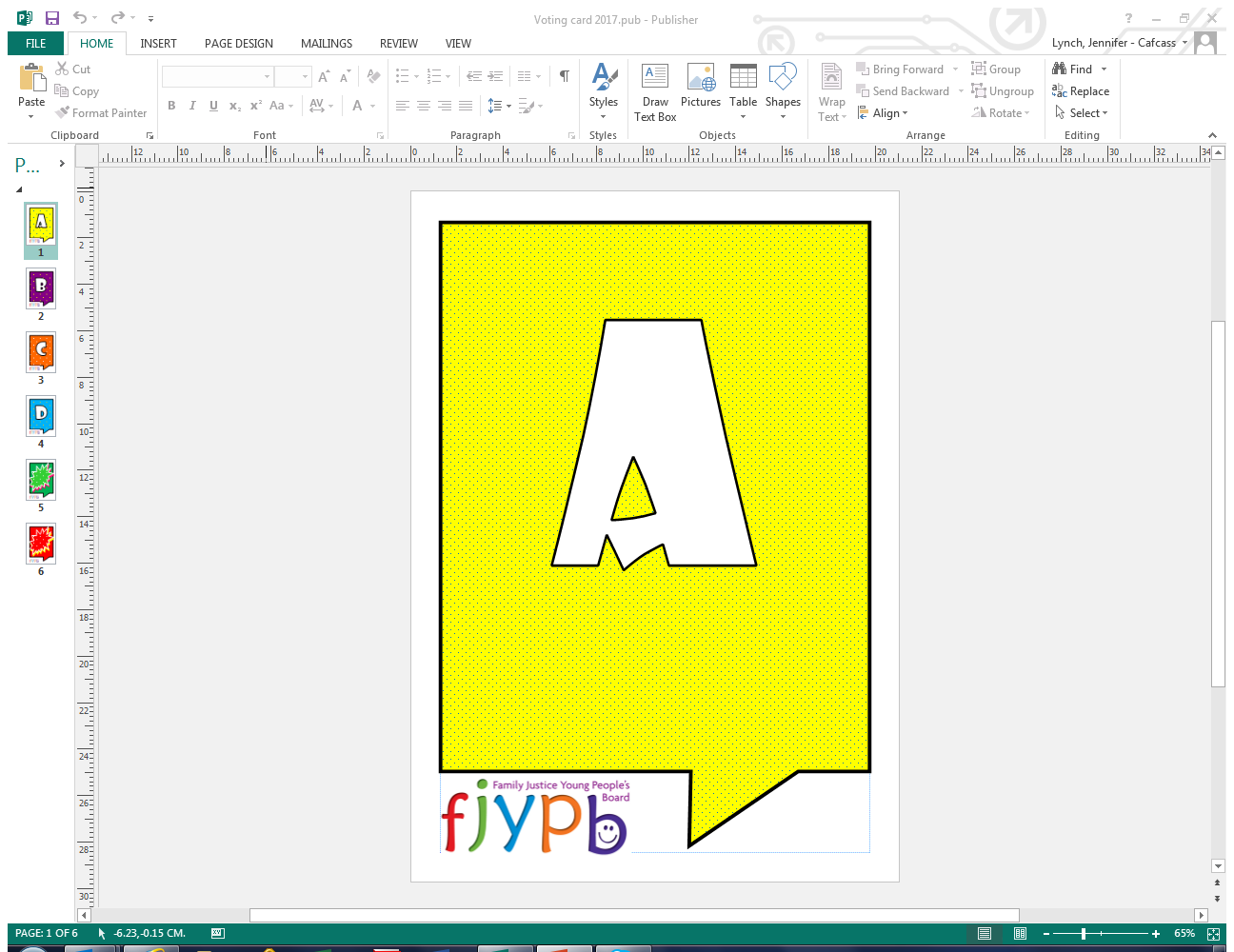 #VOTC2017
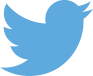 [Speaker Notes: Hi my name is Sasha and we are all going to play the Diversity Quiz.

We asked 50 members of the FJYPB the following questions you are about to see.  
They submitted their responses and we have compiled them into TOP ANSWERS. You play the game by trying to guess what the TOP ANSWERS are from those board members.

You will need your voting cards to play the game and you can only chose either A, B, C or D – No double card answers. 

Are you ready?]
Question 1
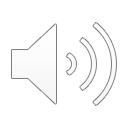 B
Our 
Survey 
Said
Respecting different people’s individual identities, culture, race, gender and beliefs.
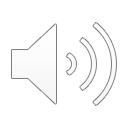 Question 2
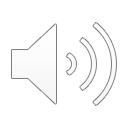 D
Our 
Survey 
Said
Culture, gender, class, race, disability and personality.
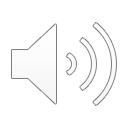 Question 3
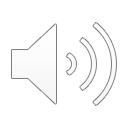 B
Our 
Survey 
Said
Learning from people’s different backgrounds, cultures and experiences.
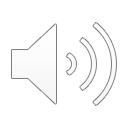 Question 4
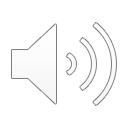 a
Our 
Survey 
Said
Sometimes diversity is used to highlight differences and separate people to discriminate against them.
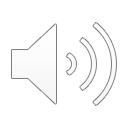 Question 5
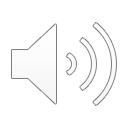 a
Our 
Survey 
Said
Everyone has a different culture based on their diversity and need to be treated equally despite their diversity.
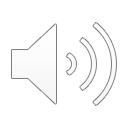 Question 6
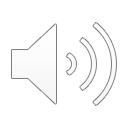 C
Our 
Survey 
Said
The best ways are to chat to me and find out about my diversity and then about what I need.
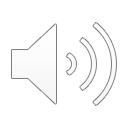 Question 7
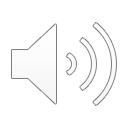 D
Our 
Survey 
Said
58%
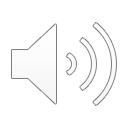 Question 8
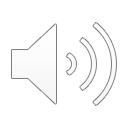 B
Our 
Survey 
Said
33%
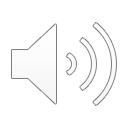 Question 9
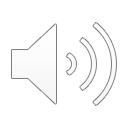 C
Our 
Survey 
Said
Between 
51% - 75%
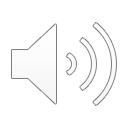 Question 10
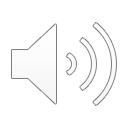 B
Our 
Survey 
Said
25%
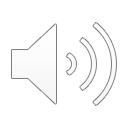 [Speaker Notes: Thank you for playing our Diversity Quiz.]